iSGTW Advisory Board Meeting

July, 2014
Status Report
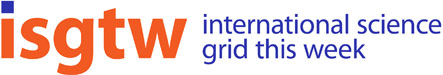 Andrew Purcell
Editor-in-chief
Overview
iSGTW team
 Event coverage and media partnerships
 Readership
 Subscribers
 Social media
 Names
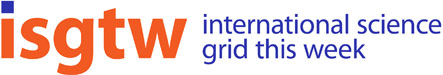 Andrew Purcell
Editor-in-chief
Meet the team
Advisory Board

 Ruth Pordes
 Paul Avery
 Daphne Siefert-Herron
 Bob Jones
 Mélissa Gaillard
 Steve Lloyd
 Neasan O’Neill
Editorial

 Andrew Purcell

 Amber Harmon
 Sarah Engel
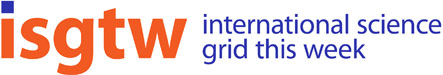 Andrew Purcell
Editor-in-chief
Q2 2014 events
Internet 2 Global Summit
HTCondor Week		
NCSA Private Sector Annual
IPDPS
CCGrid Chicago + SCRAMBLE
MITR

ISC ’14
	
EGI Community Forum
Helix Nebula launch event
WSIS+10 High-Level Event
UNESCO-CERN 60th Anniversary
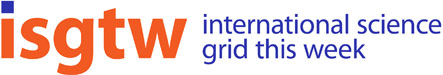 Andrew Purcell
Editor-in-chief
Readership
Page views:
55,781 (-16.34%)
 
Visits :
40,024 (-13.85%)
 
Unique visitors:
34,215 (-13.77%)
 
Percentage new visits:
83,04% (-0.41%)
Ave. pages per visit:
1.39 (-2.89%)
 
Ave. visit duration:
01:04 (-26.40%)
 
Bounce rate:
75.00% (1.92%)
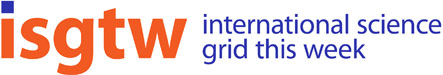 Andrew Purcell
Editor-in-chief
Top articles
First NuMI neutrinos announced

2. Breaking out of the digital graveyard: Extracting meaning from cursive script

3. Using big data to revolutionize agriculture

4. IT plays starring role at CineGlobe Film Festival

5. Breakthrough simulation: A supercell producing a long-track EF5 tornado
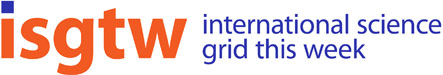 Andrew Purcell
Editor-in-chief
Subscribers
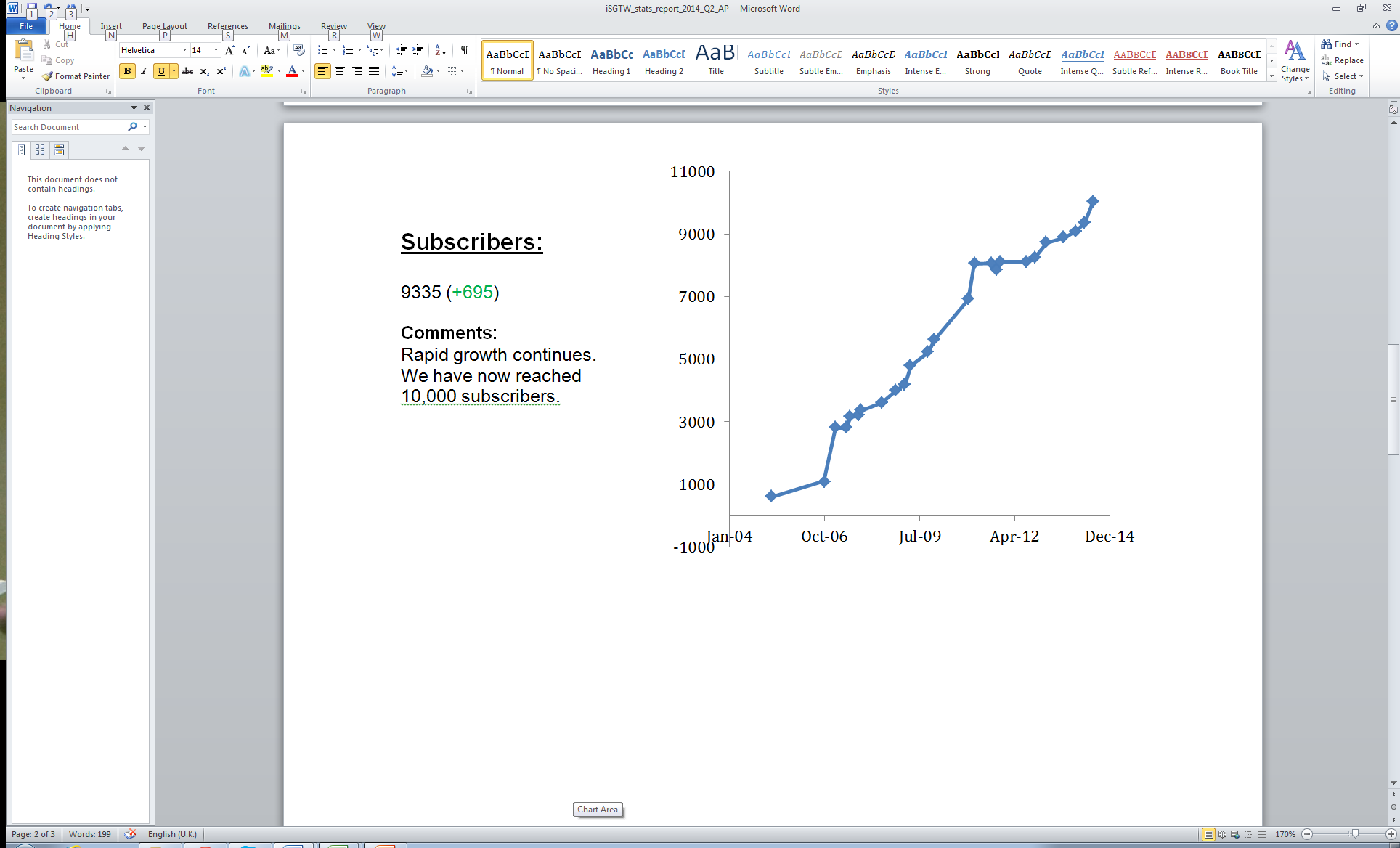 10,030 (+695)
 
Comments:
Rapid growth continues.
We have now reached
10,000 subscribers.
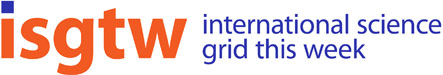 Andrew Purcell
Editor-in-chief
Social media
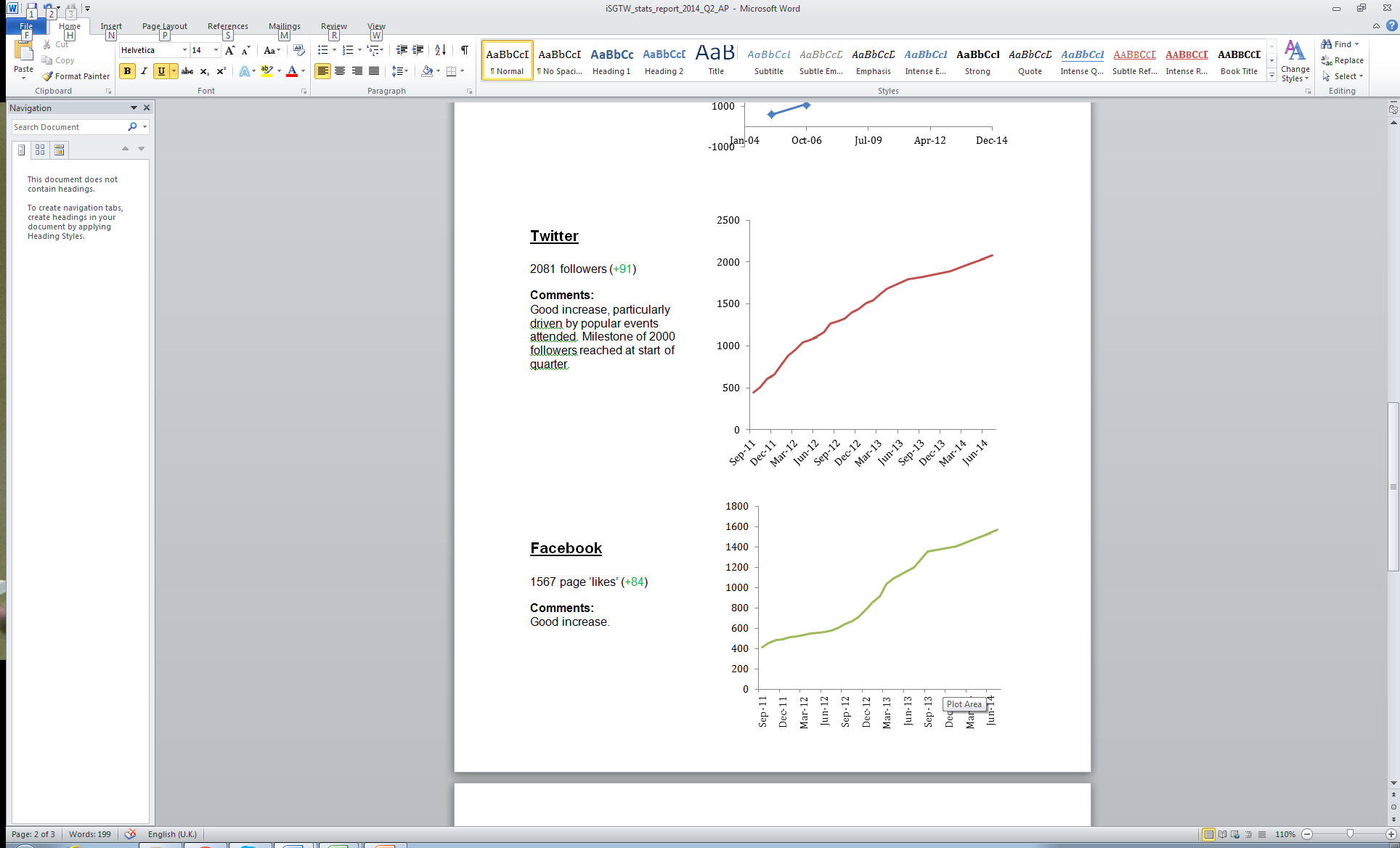 Klout
53 (-3)
Following a strong first quarter, Klout score has dropped back to around its normal level.
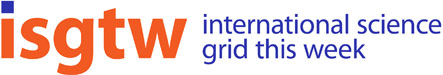 Andrew Purcell
Editor-in-chief
?
Name
Proposed names:
International Digital Science
The Modern Scientist
Principal Investigator
The Connected Scientist
Digital Science News
Global Research International Discourse (GRID)
Global Research International Discovery (GRID)
Query: The Nexus of science and computing
The Research Node
The Science Node
Data Science
Data Science
Data Science Review
The Data Scientist
Research Data
Research Data Review

 Doodle poll link:
http://doodle.com/veqvfpuxhf388gcc

 Spreadsheet with info:
https://docs.google.com/spreadsheets/d/1yXqHde15-7Y0naMZ3Gts5LMdBw1uZEBG-p5EzJOxhhA/edit?usp=sharing
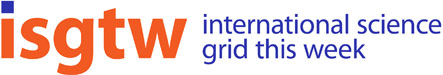 Andrew Purcell
Editor-in-chief
Breach of licence
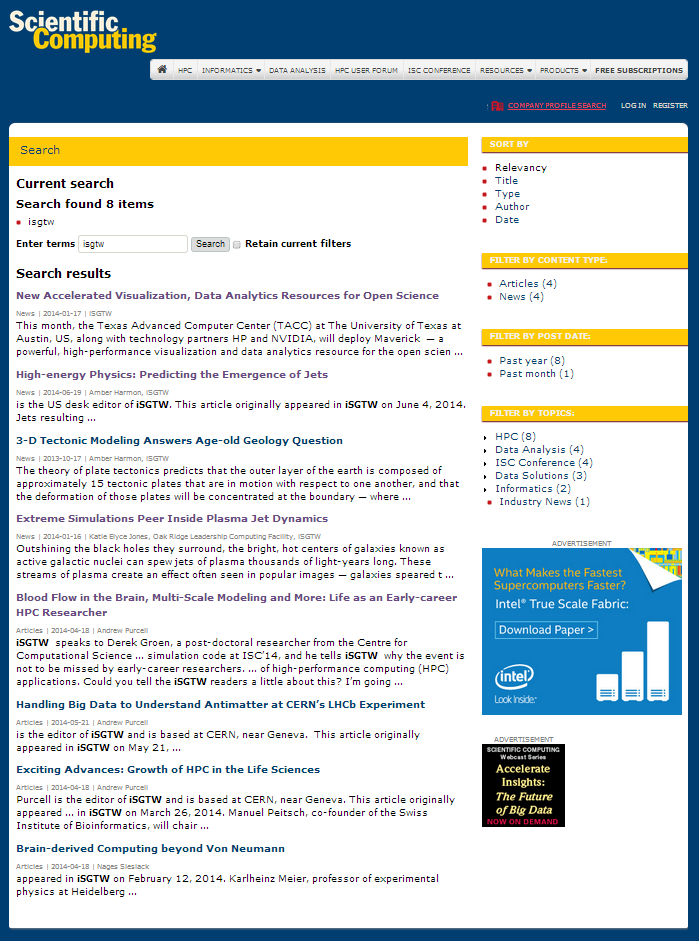 http://www.scientificcomputing.com/search/site/isgtw
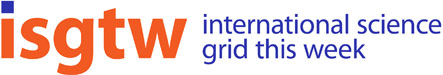 Andrew Purcell
Editor-in-chief